Фестиваль спорта мфти 2023
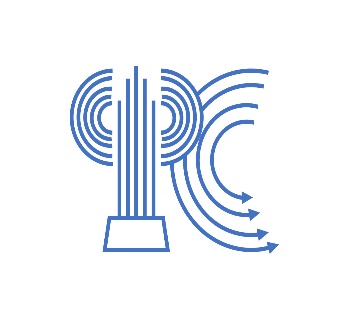 Что такое фестиваль спорта?
Это масштабные соревнования по различным видам спорта для физтехов, сотрудников МФТИ и любых желающих состязаться.
Фестиваль проводится для развития любительского спорта,  пропаганды здорового образа жизни и формирования новых неформальных связей между людьми.
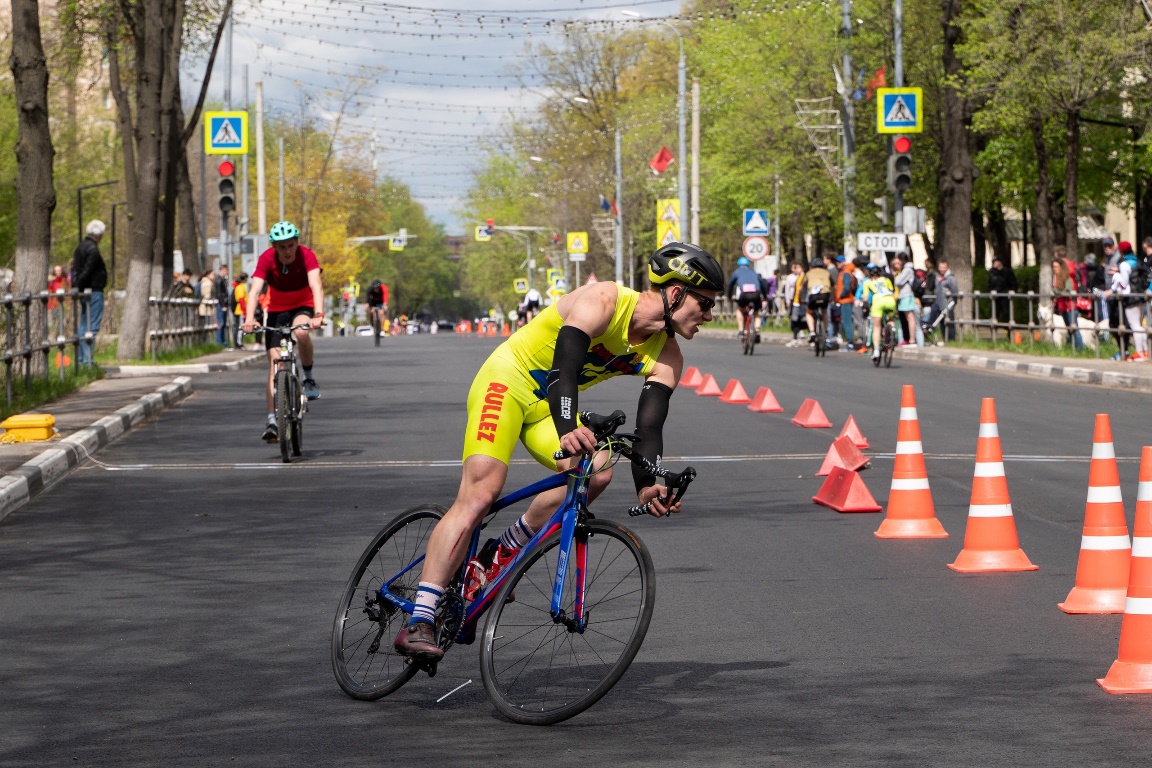 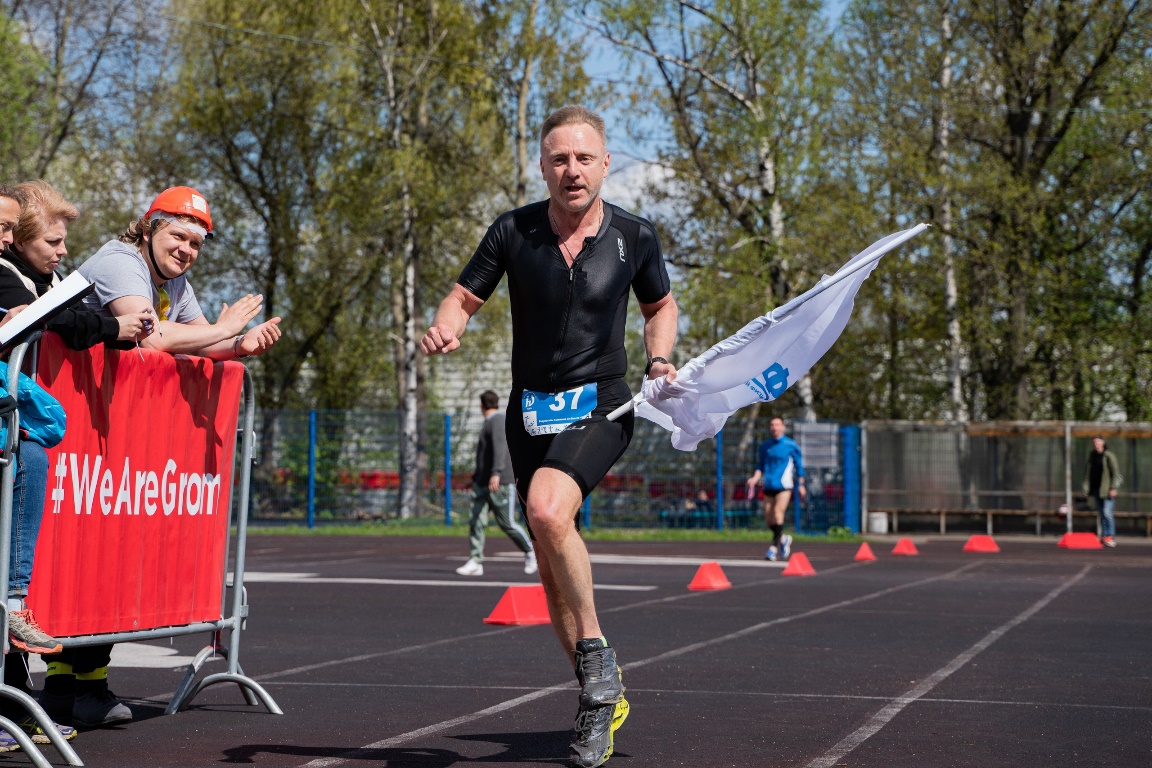 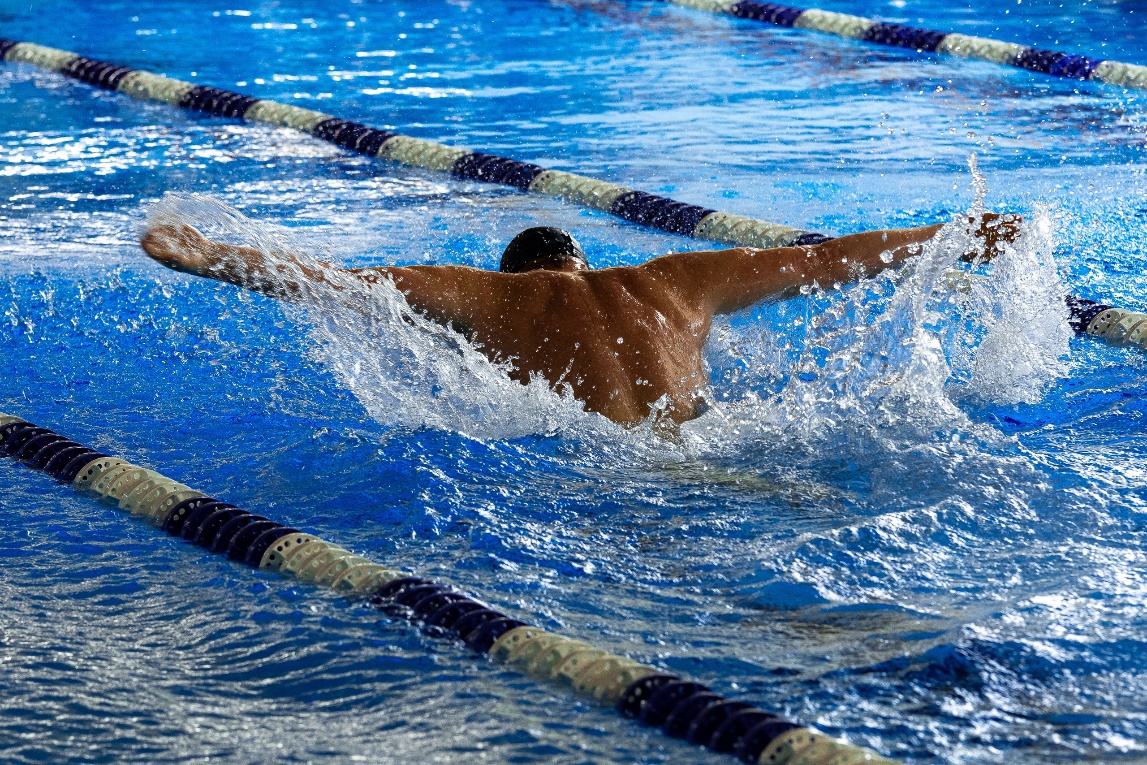 Сроки проведения и дисциплины
Фестиваль Спорта идет 2 месяца: с мая по июнь 2023 г. в следующих видах спорта:
Организаторы фестиваля
МФТИ – ведущий технический вуз страны, топ-50 по физике и топ-100 по математике в мире
Физтех-Союз – ассоциированный партнер Фестиваля спорта
Команда Фестиваля Спорта – студенческое спортивное объединений секций, волонтеры и сотрудники Департамента спорта МФТИ, обладающие опытом организации разнообразных соревнований и коммуникации со спортсменами
ICAS – международный совет любительского спорта
Федерация бокса и кикбоксинга г. Долгопрудный 
Grom – серия любительский стартов с десятилетней истории по триатлону, трейлу и лыжным гонкам
АНО ФК Физтех – сообщество футболистов-выпускников МФТИ и их единомышленников
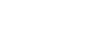 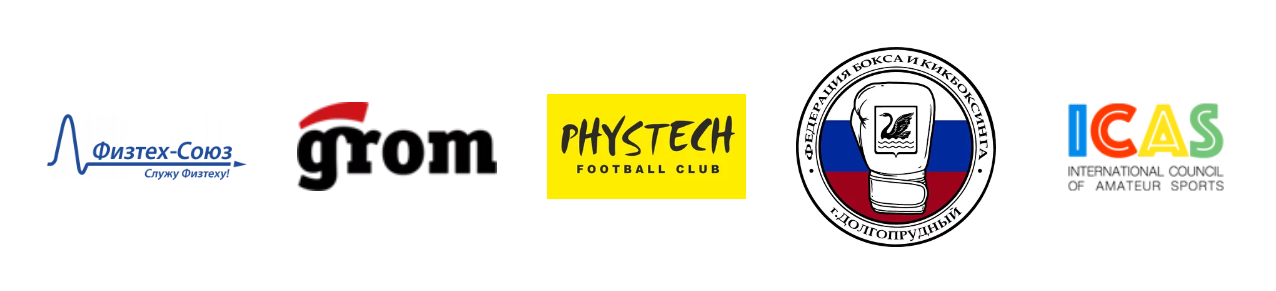 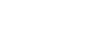 Фестиваль спорта мфти 2023
14 видов спорта
2000 спортсменов
5000 посетителей фестиваля
10 000 зрителей
100 000 охват в соц. сетях
5 партнеров и спонсоров
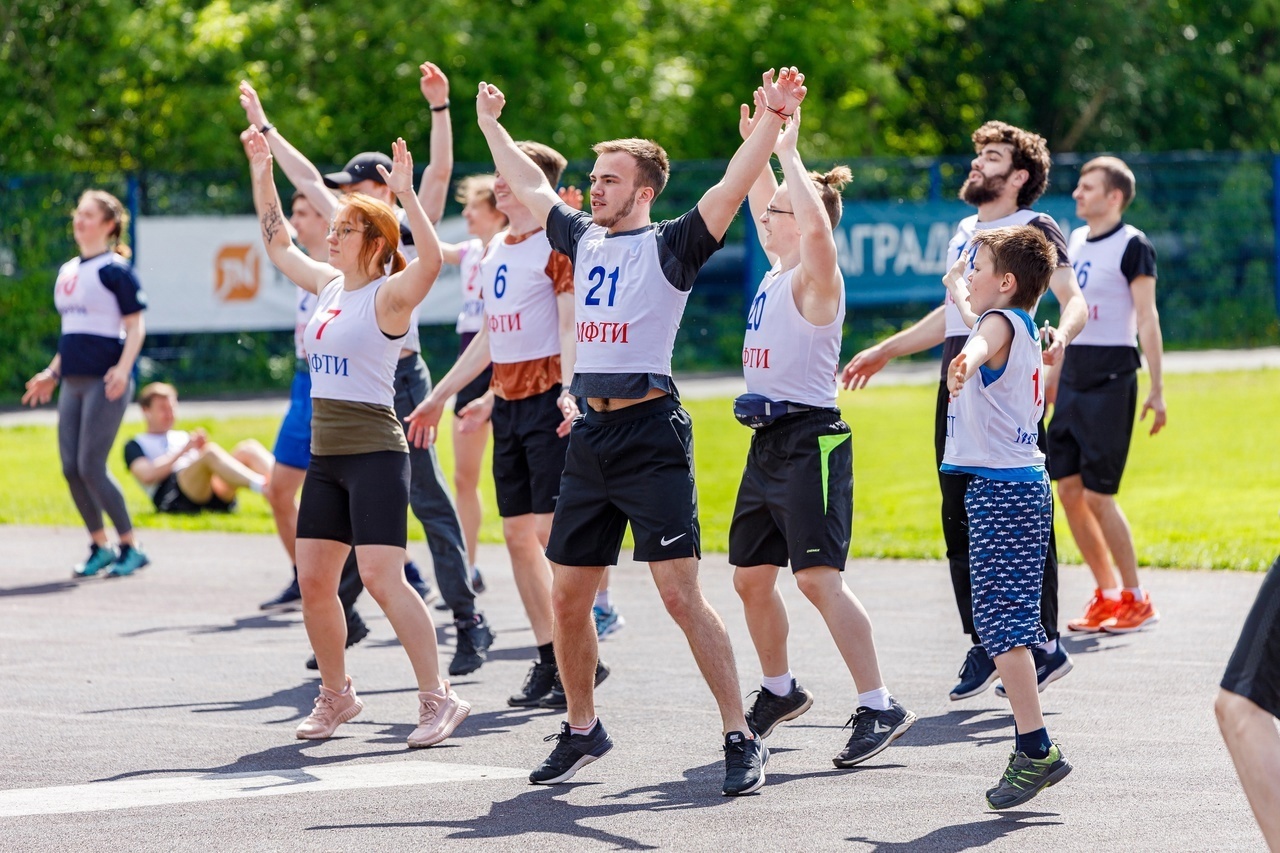 Фестиваль спорта: спонсоры и партнеры
Публикация и упоминание партнера фестиваля на официальных площадках фестиваля в соц. сетях
Размещение логотипов партнера во время онлайн-трансляции, на форме спортсменов и организаторов,
Упоминание партнера ведущими мероприятий
Выступление спикеров в рамках награждений, открытия и закрытия Фестиваля
Размещение логотипа партнера на продукции Фестиваля
Мы готовы рассматривать индивидуальные партнерские услуги
Уникальность фестиваля
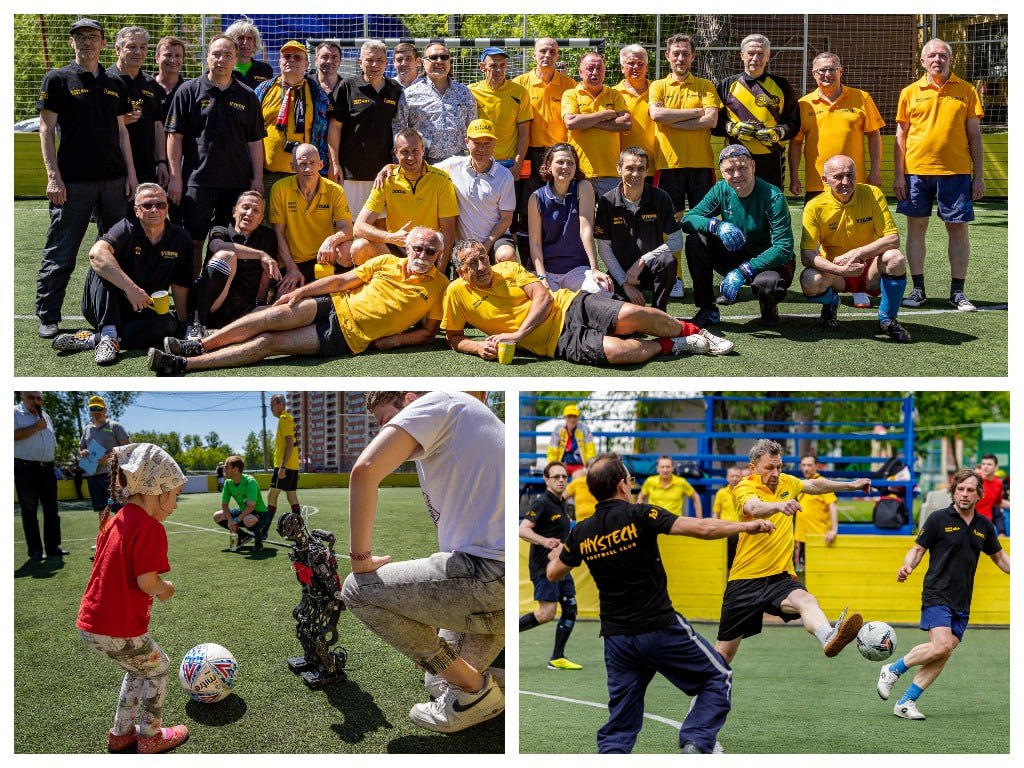 Аудитория – студенты различных вузов и студенты Физтеха, которые пользуются активным спросом среди большинства топовых компаний
Матчи Века – связь поколений между физтехами
Свободная заявка – любой желающий может стать участником соревнования
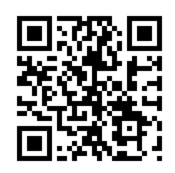 Контакты
http://sportfest.phystech-union.org/
sport@mipt.ru
https://vk.com/sportfest_mipt